Carbohydrate metabolism
Dr.Deepa.G.S
Associate Professor
Dept. of Physiology
SKHMC
TCA cycle-Tricarboxylic acid cycle
Tricarboxylic acids like citrate,cisaconitate and isocitrate participate-Hence the name TCA cycle
Proposed by-Hans Adolf Krebs in 1937-nobel prize-1953
Other names: Citric acid cycle or Kreb’s cycle
Most important metabolic pathway 
Operates only in Aerobic condition
 Location: Mitochondrial matrix
TCA Cycle-Functions
Central metabolic Pathway -Final common oxidative  pathway for carbohydrates, Fat and amino acids
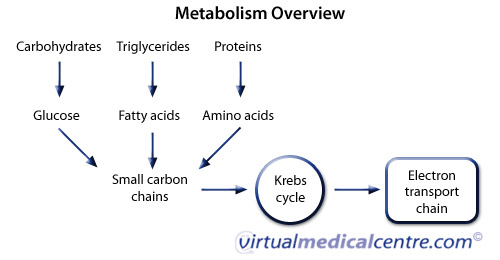 http://www.biologydiscussion.com/metabolism/metabolism-and-its-integration-with-diag

ram/11260
Connections of Carbohydrate and Protein metabolism
https://courses.lumenlearning.com/boundless-biology/chapter/connections-of-carbohydrate-protein-and-lipid-metabolic-pathways/
TCA cycle
Involves oxidation of acetyl CoA to Co2 and H2O- 65-70% ATP synthesized 
Supplies energy and provides many intermediates required for the synthesis of amino acids , glucose, heme etc
Source of reduced coenzymes that provide the substrate for the respiratory chain
Efflux of TCA cycle intermediates
https://www.researchgate.net/figure/Schematic-depiction-of-the-TCA-cycle-and-amino-acid-metabolism_fig4_316154379
Connections of Carbohydrate and Fat metabolism
https://courses.lumenlearning.com/boundless-biology/chapter/connections-of-carbohydrate-protein-and-lipid-metabolic-pathways
TCA Cycle-Overview
http://biology4alevel.blogspot.com/2015/08/89-krebs-cycle.html
Reactions-TCA cycle
1.Formation of citrate
2,3.Citarte isomerized to  isocitrate
4,5.Formation of alpha ketoglutarate
6.Conversion of alpha ketoglutarate to succinyl coA
7.Formation of succinate
8.Succinate to fumarate
9.Foramation of malate
10.Malate to oxaloacetate
Glycolysis and TCA cycle
https://www.sigmaaldrich.com/technical-documents/articles/biofiles/citric-acid-cycle.html
TCA cycle-Summary
Acetyl CoA+3 NAD+ +FAD+GDP+Pi+2H2O
2CO2+3NADH+3H++FADH2+GTP+CoA
Energetics of TCA cycle
No of ATP generated by oxidation of  3NADH =3x3=9 (2.5x3=7.5)
No of ATP generated by oxidation of  FADH2 =2(1.5)
No Of ATP generated by GTP = 1
Total ATP generated by oxidation of 1 molecule of Acetyl CoA=9+2+1=12 (7.5+1.5+1=10)
Vitamins in TCA cycle
Thiamine –TPP-Co enzyme for alpha keto glutarate dehydrogenase
Riboflavin-FAD -coenzyme for Succinate dehydrogenase
Niacin-NAD + electron acceptor 
Pantothenic acid-as coenzyme A - Acetyl CoA, Succinyl CoA
Regulation of citric acid cycle
By 3 enzymes
Citrate synthase
Isocitrate dehydrogenase
Alphaketoglutarate dehydrogenase
2.  Availability  and cellular need of ATP-High level of NAD+ and FAD
TCA cycle-Significance
Complete oxidation of Acetyl-CoA-
   Acetyl-CoA contains two carbon atoms which are removed in third and fourth step
Ten(Twelve) high energy phosphates produced
Final common oxidative pathway
Integration of major metabolic pathways
TCA cycle-Significance
Excess carbohydrates converted to fat
Amphibolic pathway-Catabolic+ anabolic-Metabolic traffic cycle
Anaplerotic role-Repleneshing
Hexose monophosphate shunt
Alternative pathway to Glycolysis and TCA cycle for oxidation of glucose
10% of glucose/day enter this pathway
Liver and RBC metabolize 30% of glucose by this pathway
Purpose-Generation of NADPH and pentose phosphates for nucleotide synthesis
Location: Cytosol .Active in Liver, mammary glands, testis, ovary, adipose tissue and adrenal cortex
HMP Shunt-Significance
Generates Two important products
    NADPH and Pentoses

ATP-Neither utilized nor produced in  this
    pathway
HMP Pathway-Oxidative phase
Oxidative Pathway
2 molecules of NADPH

I molecule of Pentose Phosphate
G6PD-Regulates HMP shunt
G6PD-Regulates the cycle-irreversible reaction (First step-Rate limiting step)
Ratio of NADPH/NAD+ determines the flux of this cycle
HMP shunt-Non oxidative phase
NADPH-Significance
Reducing equivalent, NADPH required for reductive biosynthesis of fatty acids and steroids.
 Active in Liver, mammary glands, testis, ovary, adipose tissue and adrenal cortex
 Required by  RBC to keep glutothione in reduced state  to preserve the integrity of RBC membrane
NADPH-Significance
Necessary to keep Ferrous iron of hb in reduced state
Maximum concentration seen in lens of eyes to preserve transparency
Phagocytosis by WBC requires NADPH
Pentose-Importance
Availability of ribose-Required for synthesis of nucleic acids- DNA and RNA and nucleotides-ATP, NAD, FAD and CoA


  ATP-Neither utilized nor produced in  this pathway
GPD deficiency
Inherited sex-linked disease
Affects RBC more:
   Reduced NADPH- Accumlation of methhemoglobin and peroxides in RBC-Hemolysis
Manifestation:
Drug induced hemolytic anemia
Resistant to malaria
Reference:
1.Biochemistry,U Satyanarayanan, U.Chakrapani,3rd edition.
2.Text book of Biochemistry for medical students
    DM Vasudevan,Sreekumari S 5th edition
THANK YOU